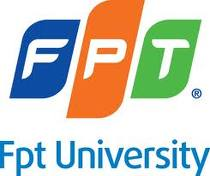 FAP PROJECT
Top.Not.59 Group:      
		Trần Hùng Team Leader
		Mai Thị  Thu Hà
		Vũ Hồng Quân
		Lê Thị Hoài Thu
		Vũ Đình Thắng
Supervisor:  Mr. NguyỄn TẤt Trung
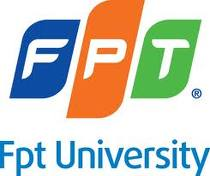 Contents
I. Introduction
II. Project Management Plan
III. Requirement Specifications
IV. Design description
V. Implementation
VI. Testing
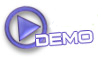 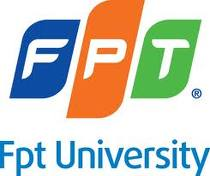 I.	INTRODUCTION
1. The people
2. Background information
3. Proposal system
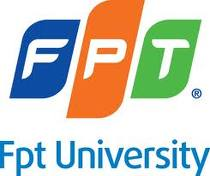 1.	The people
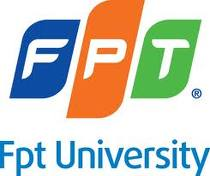 2.	Background information
AP system was developed based on the need of FPT University

There is an existed system but having limitations:
 Privacy issues
  Navigation issues
  Filter issues
  Not support create a timetable for new terms.
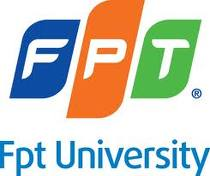 3.	Proposal
Keep good points of current system

 Improve current system’s limitations

 New features: new design with menu bar, report function, filter function
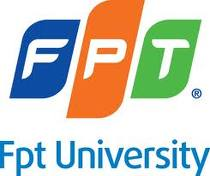 II. 	PROJECT MANAGEMENT PLAN
1.  Process
2.  Project organization
3.  Project planning
1. 	Process
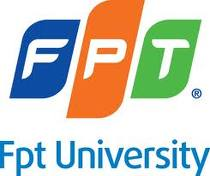 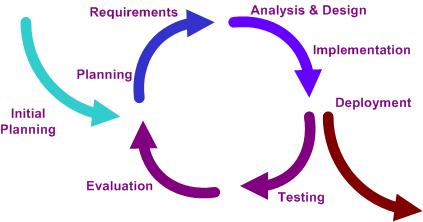 2. 	Project organization
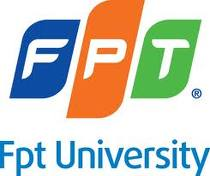 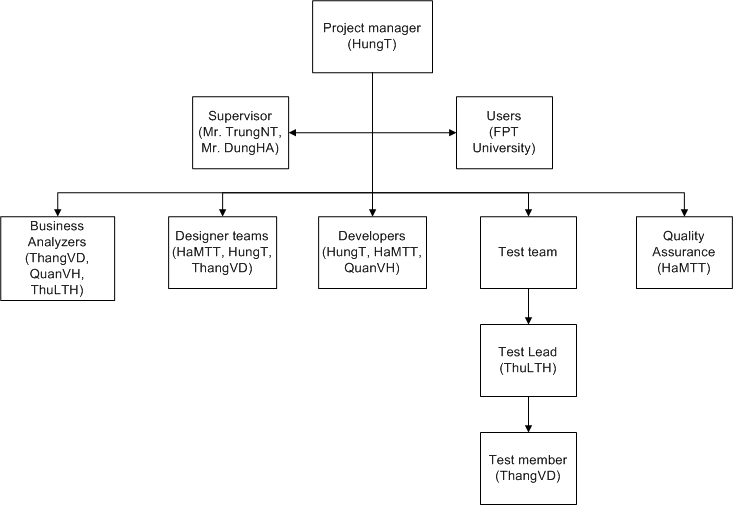 3. 	Project planning
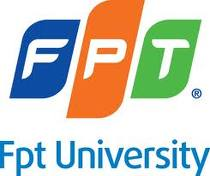 Follow Capstone Project requirements
 Submit all reports on time
 Boundaries of the system
 Administration module
 Attendance module
 Grade module
 Timetable module
 Feedback module
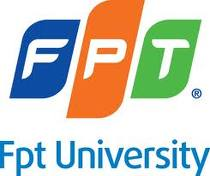 III. 	REQUIREMENT SPECIFICATIONS
1.  User requirements
2.  Non-functional requirements
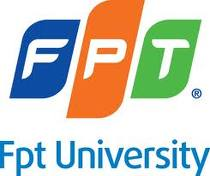 1. 	User requirements
Site:
	Teacher: View/ Take/ Edit attendance
		View grade
		View student details
	Student: View grade
		View attendance
		
Application: 
Admin: 	Manage user accounts
Staff: 	Manage data in database about grades, schedules
Usability
Availability
Reliability
Security
Performance
Security
Maintainability
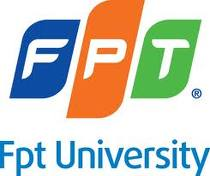 2. 	Non-functional requirements
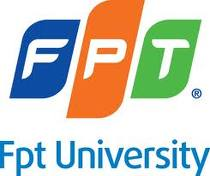 IV.	DESIGN DESCRIPTION
1. System architecture
2. Detail design 
3. Database design
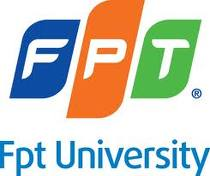 1.	System architecture
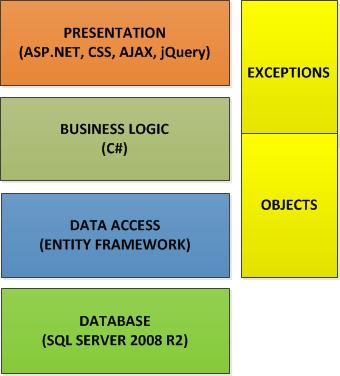 N-tier architecture
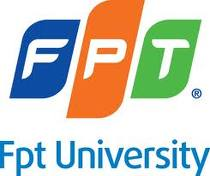 1.	System architecture
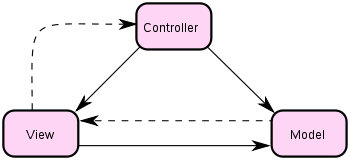 MVC design pattern
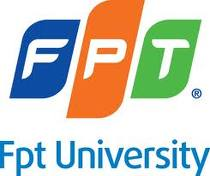 2.	Detail design
Design for each component includes:
 Class diagram
 Class explanation
 Sequence diagrams (for all use case)
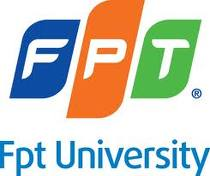 2.	Detail design
Class diagram example
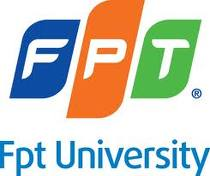 2.	Detail design
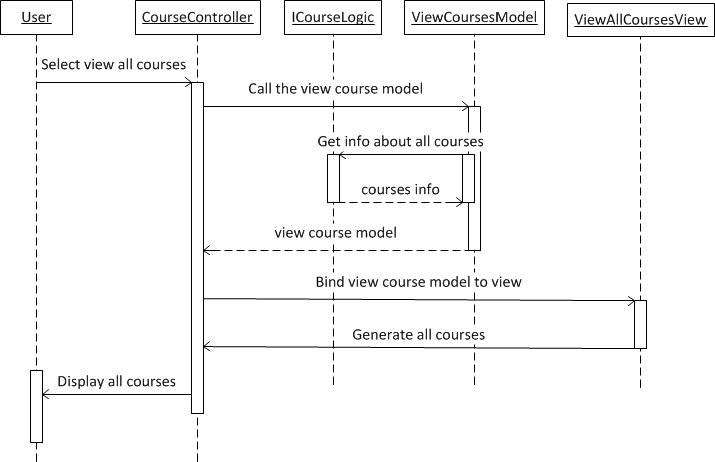 Sequence diagram example
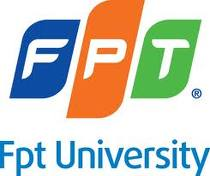 3.	Database design
Every table has a primary key type IDENTIFIER
Max length and nullability strictly followed field definitions
 There have 22 tables
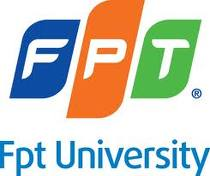 3.	Database design
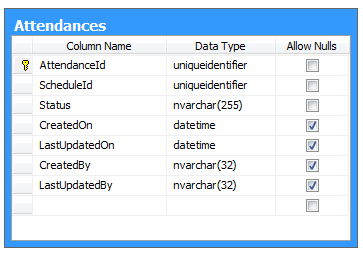 Database table example
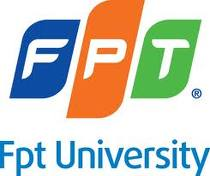 V. 	Implementation
1. Tools
2. Technologies
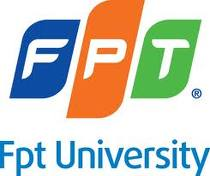 1. 	Tools
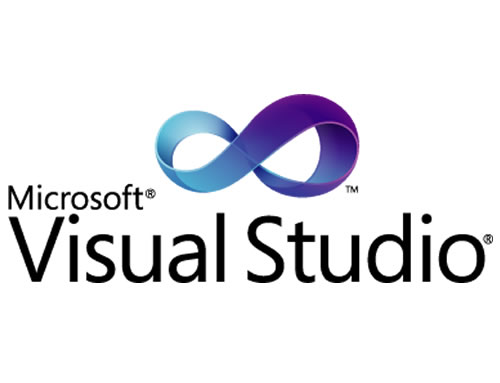 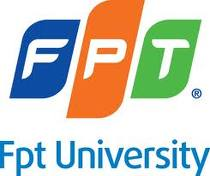 2. 	Technologies
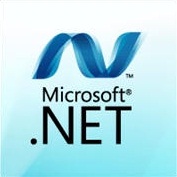 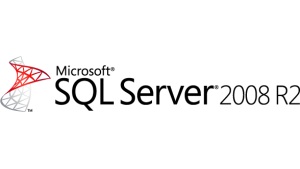 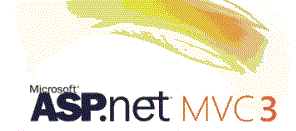 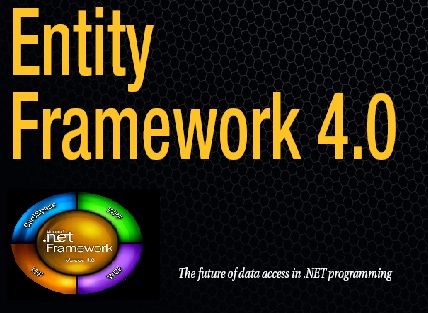 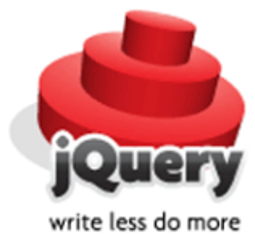 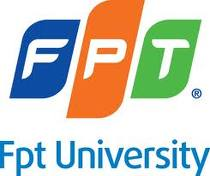 VI. 	Testing
1. Test Approach
2. Test result
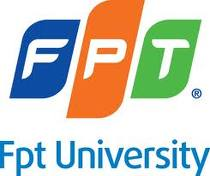 1. 	Test Approach
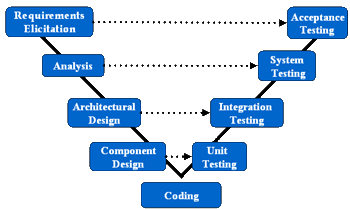 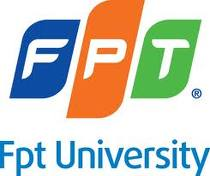 2. 	Test Result
Number of test cases: 182
 Number of passed cases: 182
 Number of failed cases: 0
 Number of not testes cases: 0
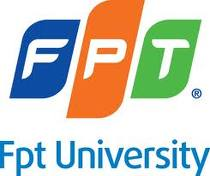 DEMO
Thank you for your attention!
Q&A